کروموزوم فیلادلفیا
کاری از:
علی اصغر دهقانی                                                                        محمد امیر تاجران 
تحت عنوان درس:
زیست شناسی

دبیر مربوطه:
جناب آقای زندیه
مطالبی که به آن می پردازیم:

1-کروموزوم چیست؟؟؟
2-نگاهی کلی به کروموزوم
3-کروموزوم فیلادلفیا
4-عکس هایی از کروموزوم
5-منابع
کروموزوم
نگاه کلی
کروموزوم فیلادلفیا
(CML)بیش تر مبتلایان به سرطان خون
دچار جهش(تغییر)ژنتیکی موسوم به کروموزوم فیلادلفیا هستند...
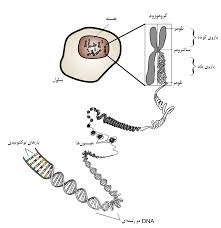 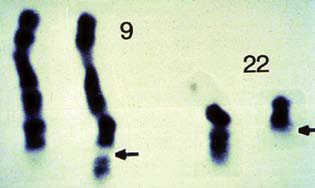 منابع
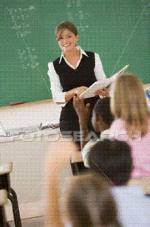 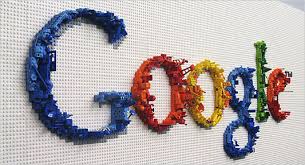 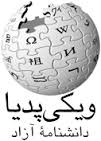 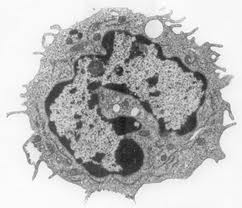 www.sharzadejonoob.blogfa.com                                                     www.google.com                                                       www.wikipedia.com                           www.labratoryscience.persianblog.ir